All Along the Watchtower
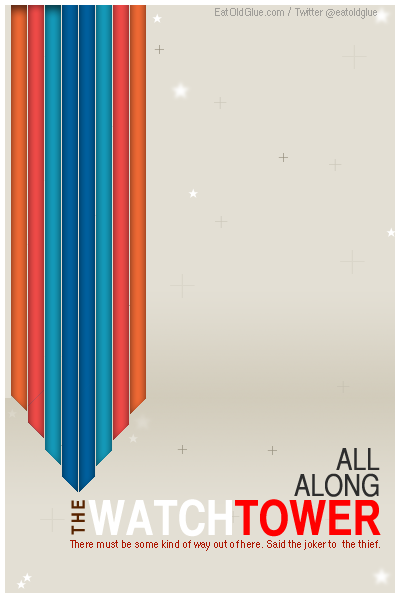 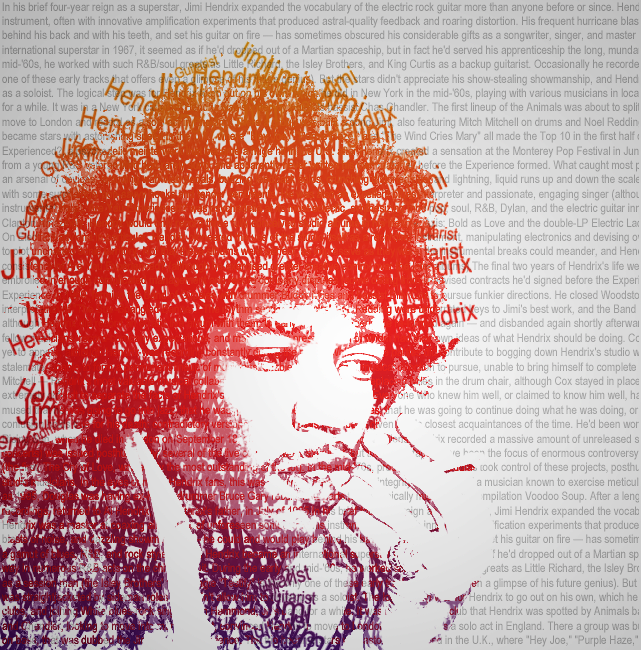 The Core of Today's Broken Capitalism:Privatized Debt-Money of the Banks
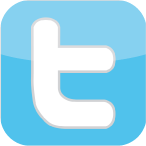 Follow on                             @stoptheinterest
Money Is?
Money  $$$
Aristotle (384 BC-322BC)
 
       “it exists not by nature, but by law”
Forms Of Money
Gold is the money of kings 

Silver is the money of gentlemen 

Barter is the money of peasants, but 

 Debt is the money of slaves.   -Norm Franz

Money and Wealth in the New Millennium (2001).
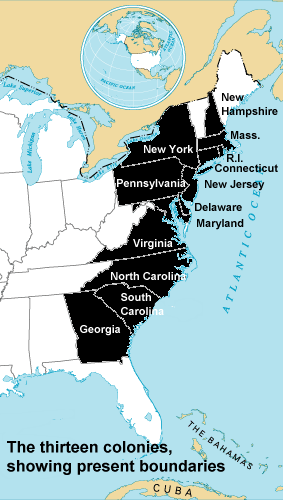 Colonial Scrip
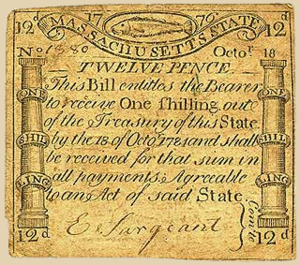 Independence
Continental Currency
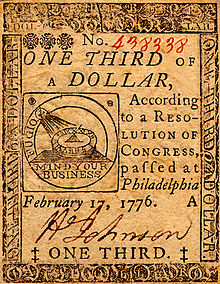 1775
PUBLIC CONTROL VS. 
PRIVATE CONTROL
The Congress shall have power to coin money
Let Us Have The Power
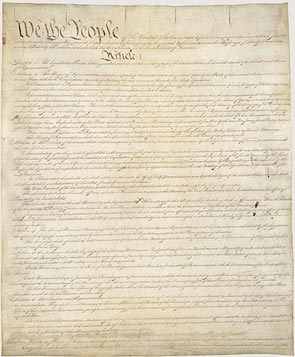 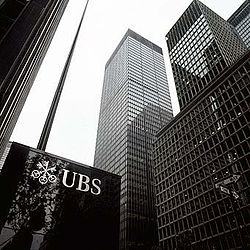 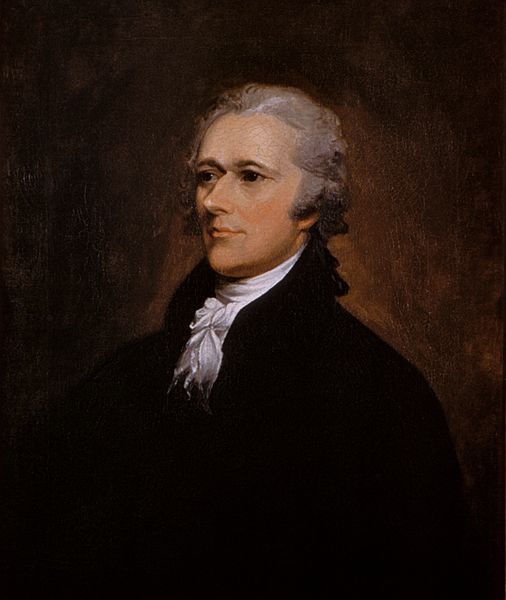 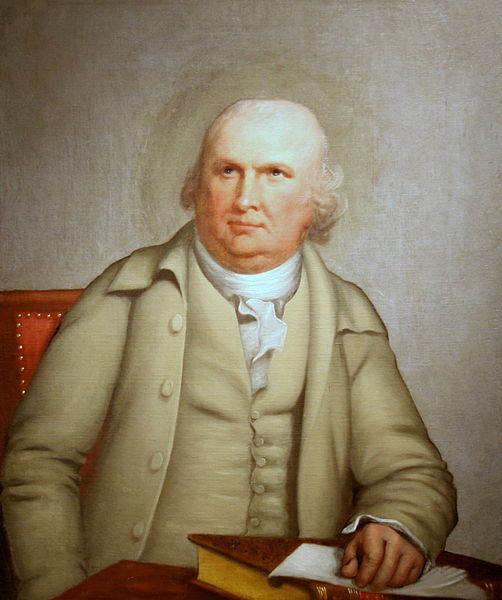 Hamilton Cooks The Books
Every loan a bank makes, is a credit to the borrower on its books, the amount of which it stands ready to pay in gold or silver, but in a great number of cases no actual payment is made in either. 
 
The borrower by a check frequently transfers his credit to some other person.
First Bank of the United States 1791
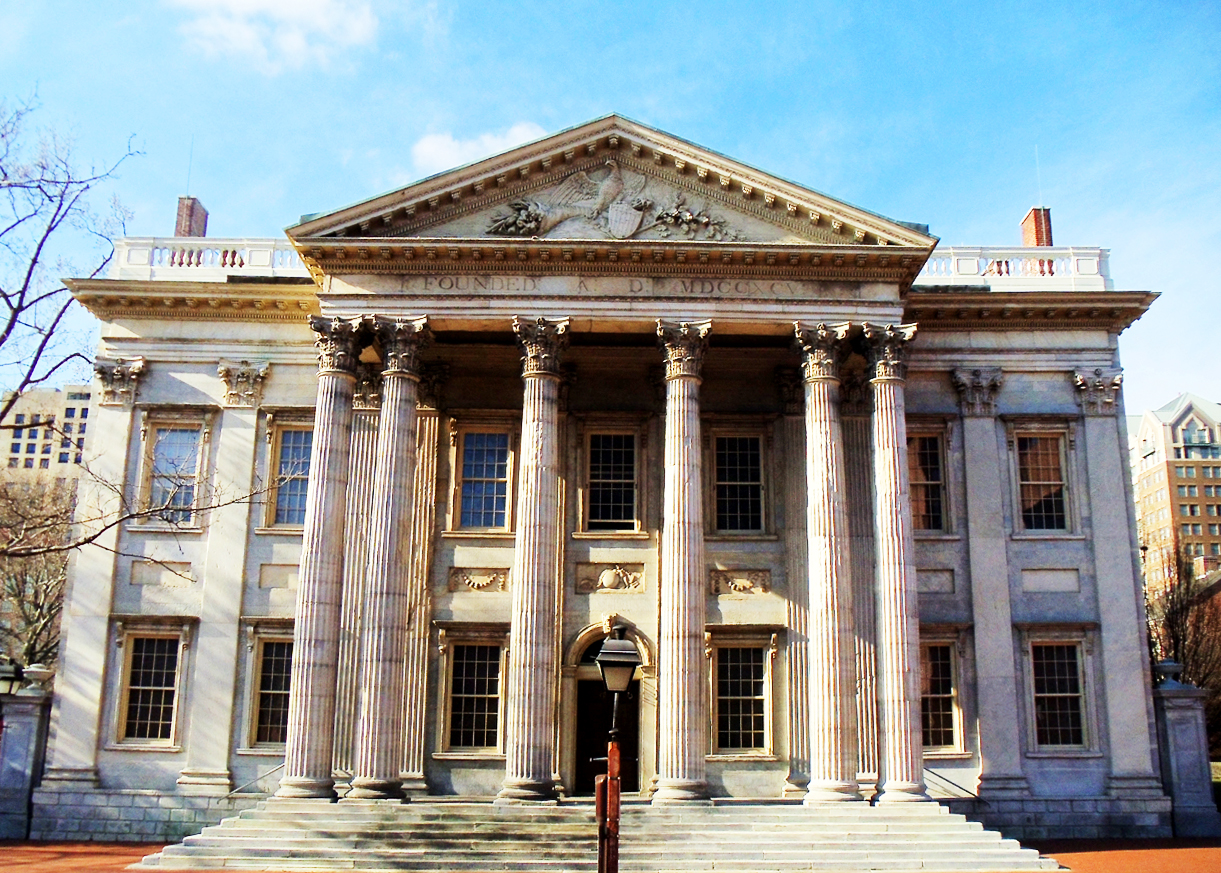 If we run into such debts… as the people of England are, our people, like them, must come to labor sixteen hours in the twenty-four, give the earnings of fifteen of these to the government for their debts and daily expenses; and 

the sixteenth being insufficient to afford us bread, we must live, as they now do, on oatmeal and potatoes; have no time to think, no means of calling the mismanagers to account; but be glad to obtain subsistence by hiring ourselves out to rivet their chains on the necks of our fellow-sufferers.[ 124]


Still, Bill (2012-04-23). No More National Debt (Kindle Locations 3326-3328). Reinhardt & Still Publishers. Kindle Edition. 

.
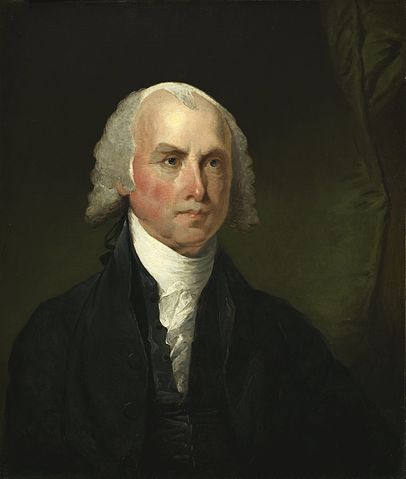 Thomas Jefferson Votes No on The Second Bank
*
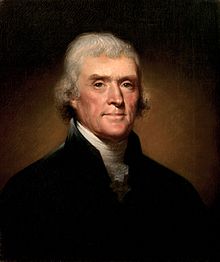 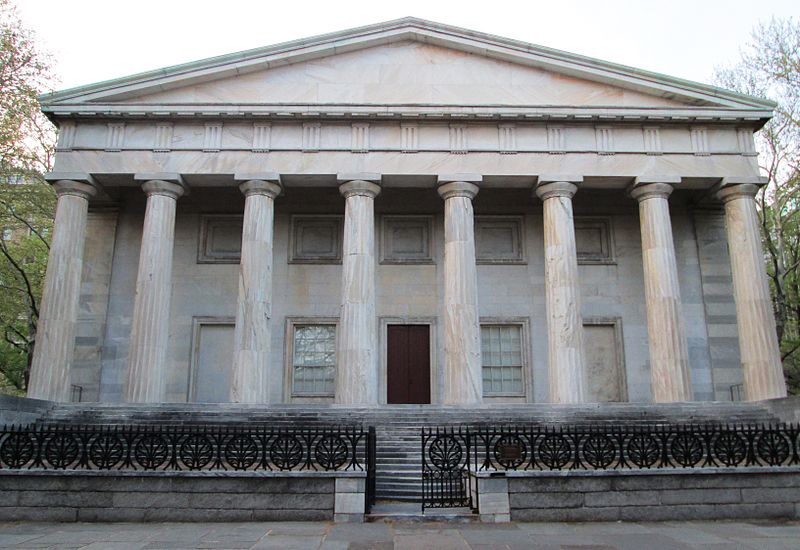 .
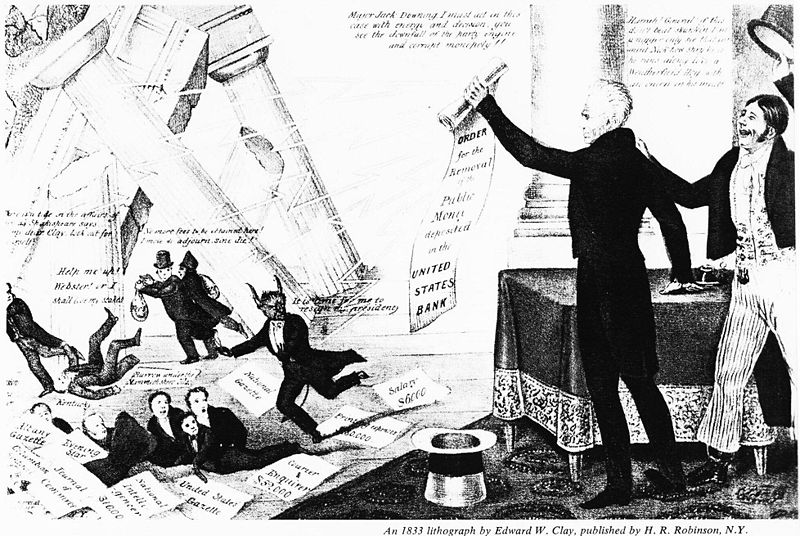 Jackson explained the ongoing battle for the hearts and minds – and votes – of Congress. I have no hesitation to say if they can re-charter the bank, with this hydra of corruption they will rule the nation and its charter will be perpetual and its corrupting influence destroy the liberty of our country.  When I came into this administration… I had a majority of 75. Since then it is now believed it has bought [votes in Congress] by loans, discounts, etc. until… there were 2/ 3 for re-chartering it.[ 134]

Still, Bill (2012-04-23). No More National Debt (Kindle Locations 3431-3437). Reinhardt & Still Publishers. Kindle Edition.
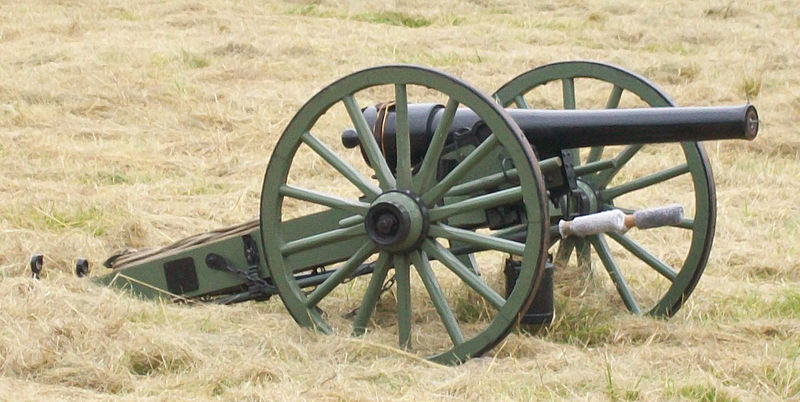 Supreme Court Confirms GreenbacksLegal Tender
Knox v. Lee, 79 U.S. 457 (1871), 
    Greenback as legal tender did not conflict with Article One of the United States Constitution.
Constitution Article 1 Section 8

To coin [make] Money, regulate the value thereof, and of foreign Coin, and fix the Standard of Weights and Measures
Panic of 1907 – Woodrow Wilson
All this trouble (the 1907 depression) could be averted if we appointed a committee of six or seven public-spirited men like J.P. Morgan to handle the affairs of our country.

— a man who would soon be his financial benefactor as well.


Still, Bill (2012-04-23). No More National Debt (Kindle Locations 4920-4933). Reinhardt & Still Publishers. Kindle Edition.
Woodrow Wilson
Christmas Present To Private Bankers
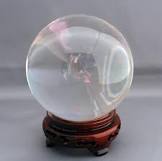 Consequences - Jefferson’s
The real economy: farmers, producers, small businesses have to suffer with oppressive interest costs, while the financial community is flush

The government borrows at an interest,  when it could issue money interest free

Economic downturns are far worse 

Inflation: money buys less, steals wealth - trickle up transfer

Mutated Capitalism -Broken & Debt Addicted
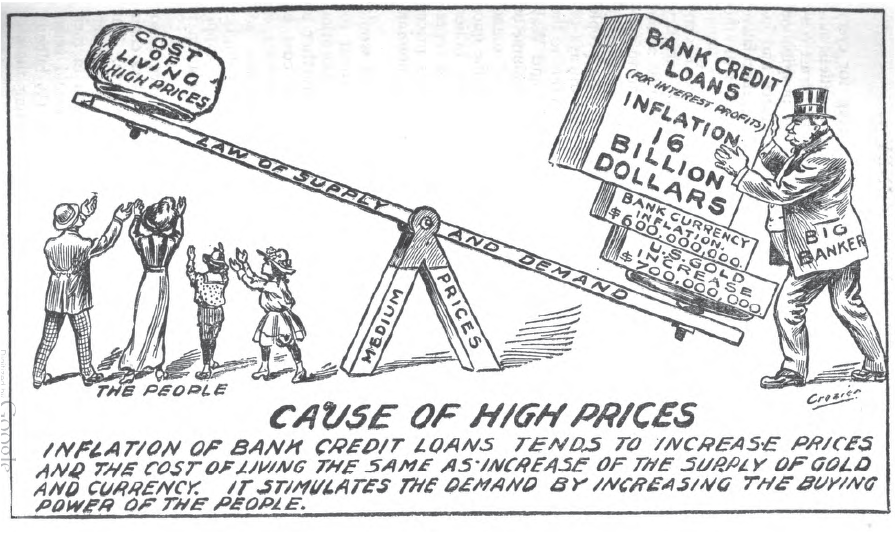 U.S. Money vs. Corporation Currency, “Aldrich plan.”   1912 Alfred Owen Crozier
Banks
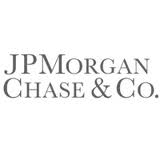 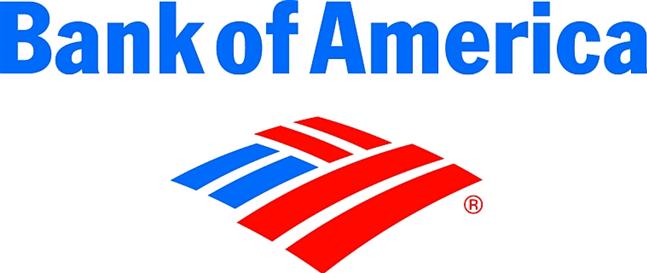 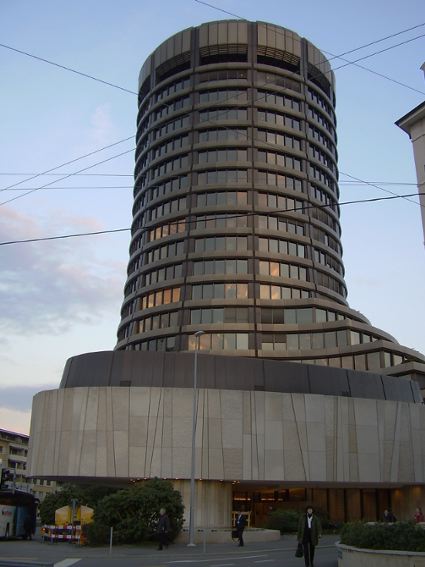 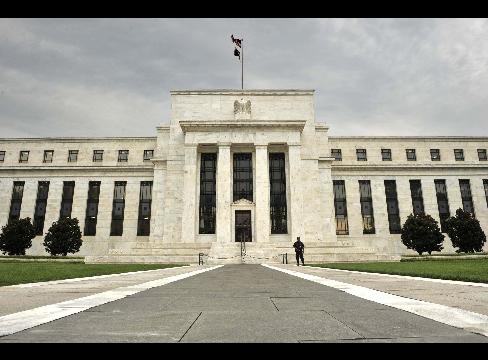 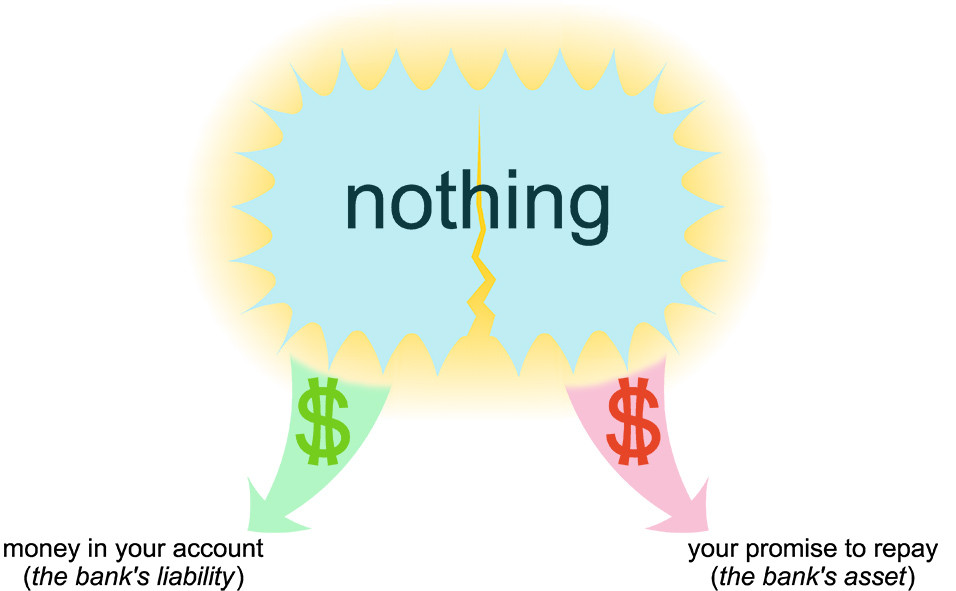 http://choosethefuture.jimdo.com
How Money is Created Today
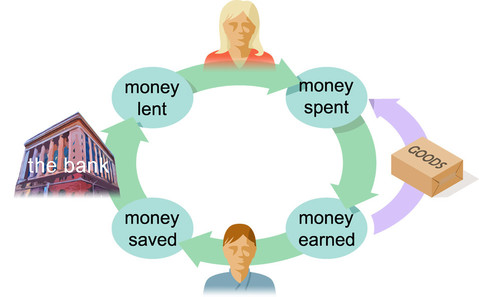 http://choosethefuture.jimdo.com
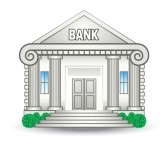 Bank Earning Assets – America’s Debt
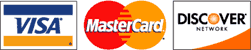 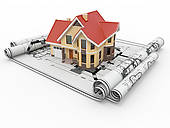 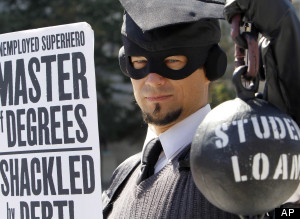 CREDIT CARDS
$ .8 TRILLION
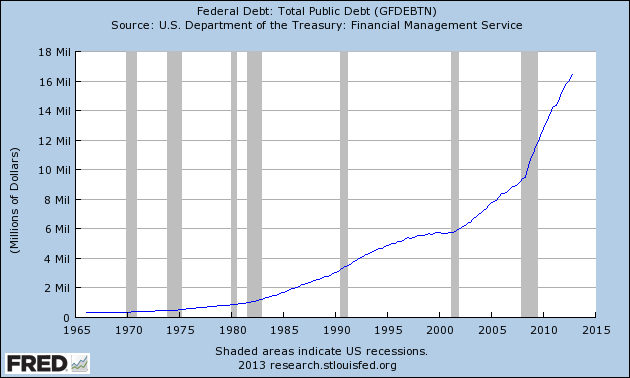 MORTGAGES
$13 TRILLION
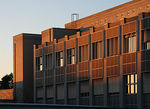 STUDENTS 
$ 1 TRILLION +
CORPORATE
$ 8.7 TRILLION
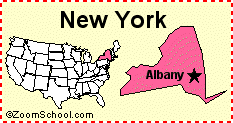 FEDERAL 
$ 16.4 TRILLION
STATE & LOCAL
$ 3 TRILLION
SOURCE:   http://research.stlouisfed.org/fred2/
Interest – The Hidden Cost
         20-25% Of GDP
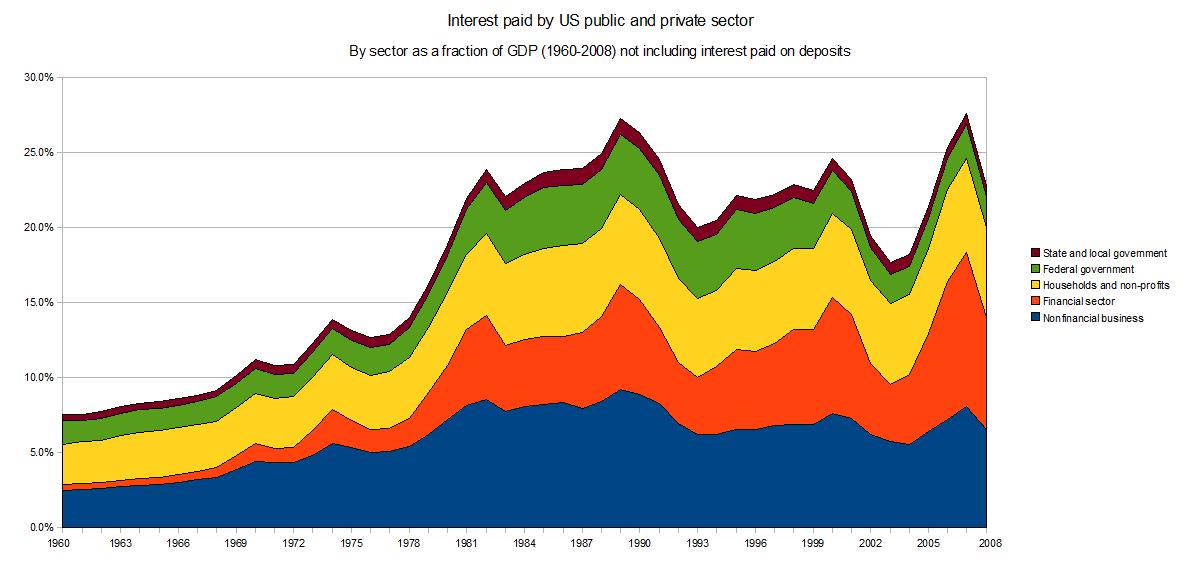 USA $56 Trillion In Owed
Economists
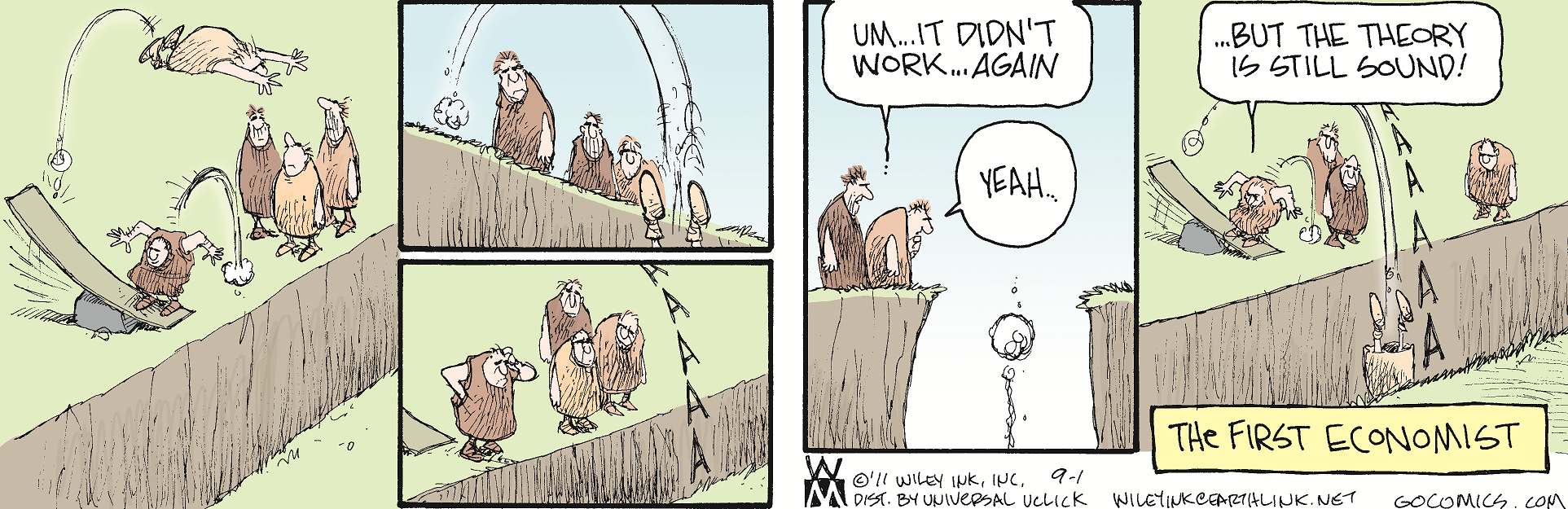 NON SEQUITUR © 2011 Wiley Miller Ink, Inc. Used by permission of Universal Uclick. All rights reserved.
No Borrowing No Jobs
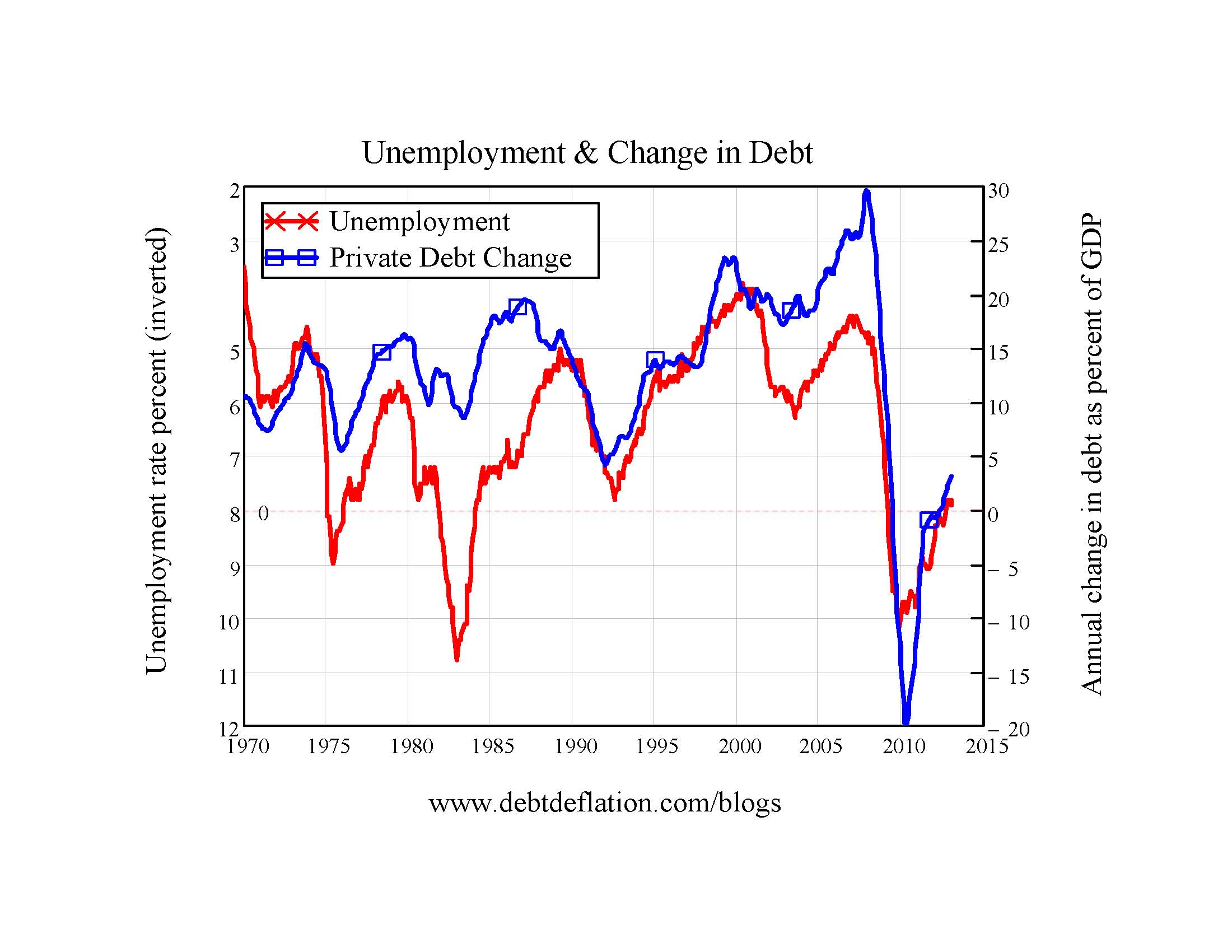 Stock Market Compared to Money
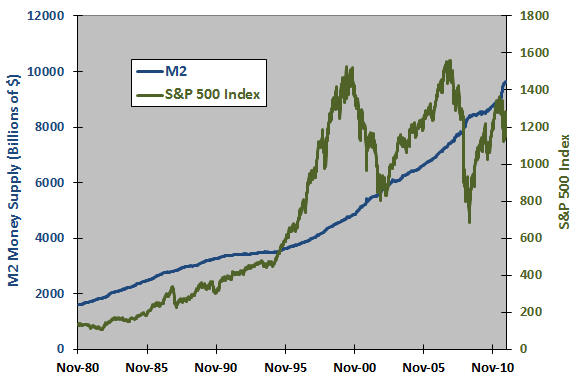 www.cxoadvisory.com
Our Economy Is A
Are Small Groups Of People Owning Everything?
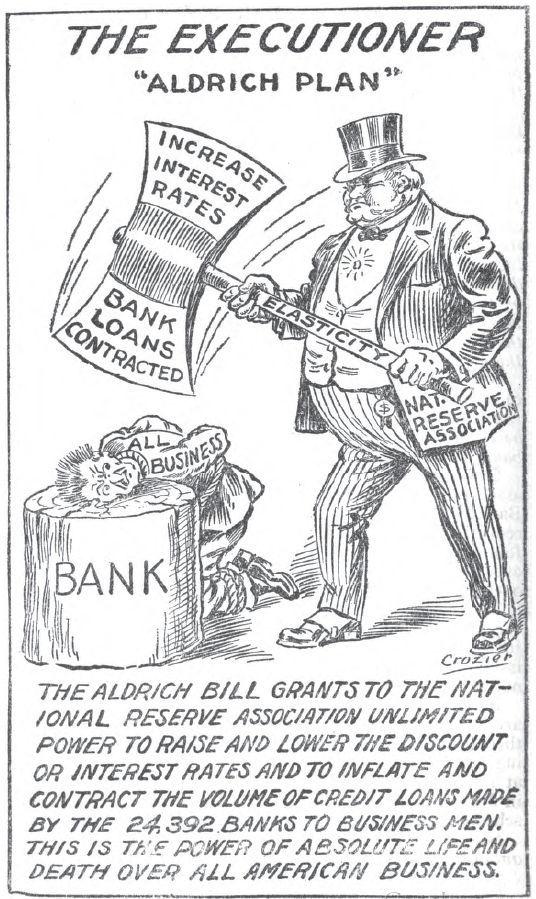 U.S. Money vs. Corporation Currency, “Aldrich plan.”   1912 Alfred Owen Crozier
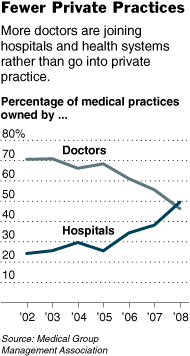 5 Major Media Companies From 50
Banks Don’t Compete – You Lose
Source: Dallas Federal Reserve
Government Should Not Run Banks
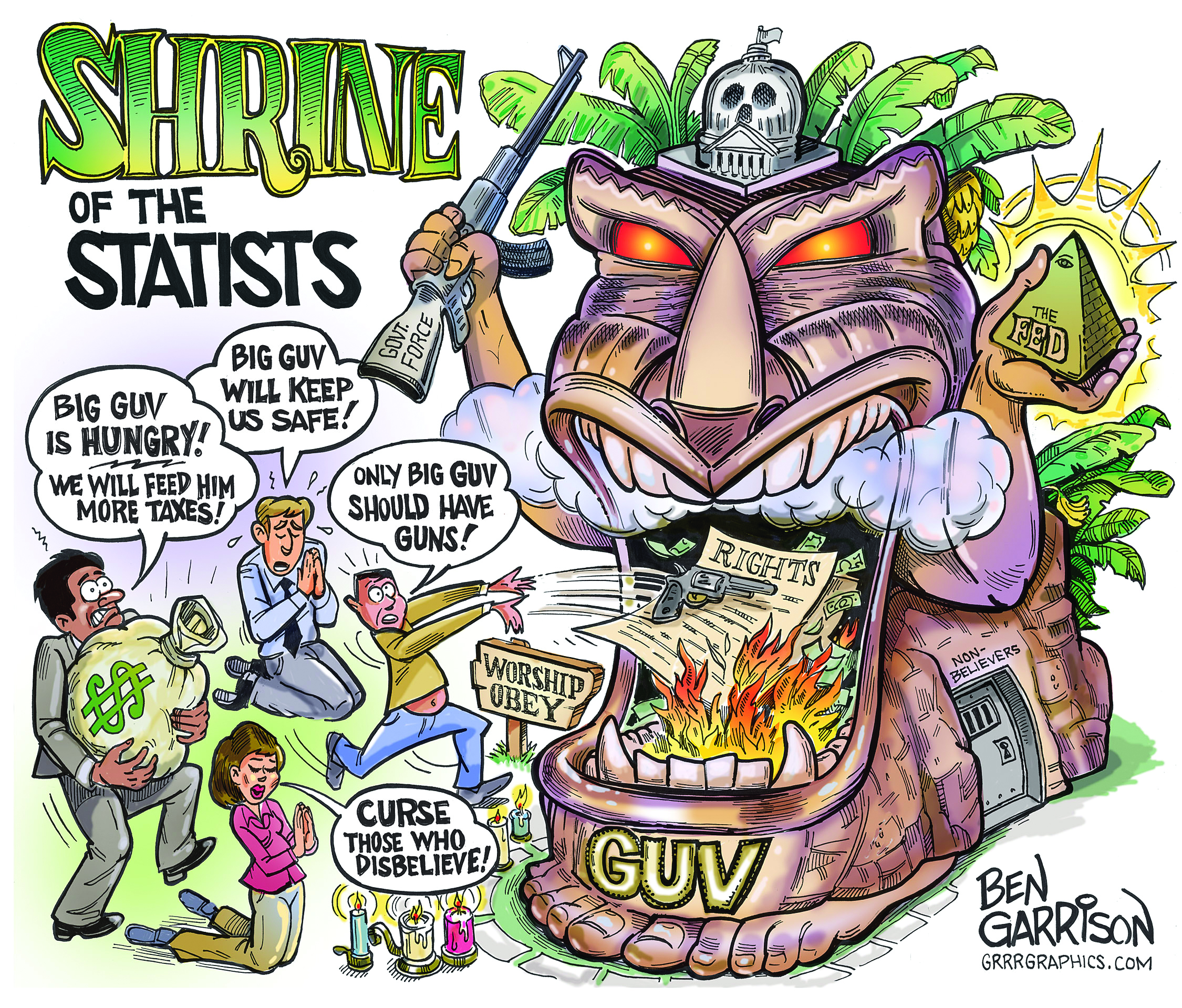 Reform : Talk to Your Friends  & Members of Congress
Restore Constitutional Public Power of Money Creation – Interest Free

Take the power to create money away from banks

Reduce dependence of economy on debt
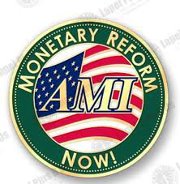 www.monetary.org
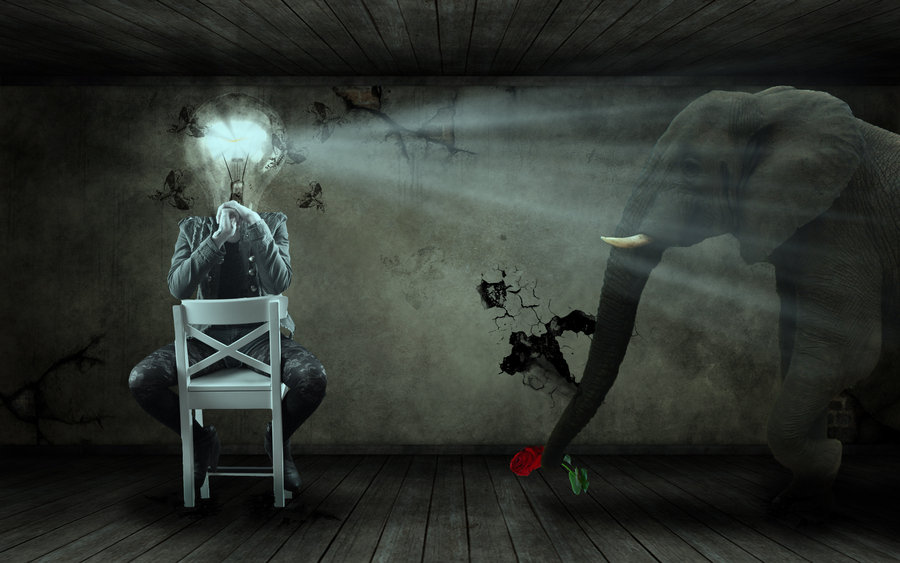 @stoptheinterest